‘m
Z
dr

^y
Jmo
b
~r.E go{‘ñQ>a - 2^yJmob {d^mJ{df¶: hdm‘mZemó
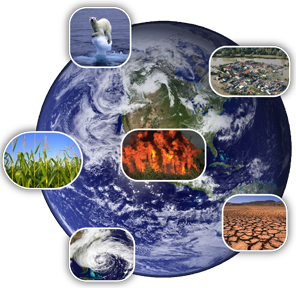 ‘
hm
am
ï´>m
Mm

^y
Jmo
b
hdm‘mZemó C{Ôï> d ‘hËd
hdm‘mZemómÀ¶m Aä¶mgmMr gwédmV hdm‘mZMo ñdwén, VmZ‘mZ, AmÐ©Vm, nmD$g, hdoMm Xm~, dmao ømnmgyZ H$amdr bmJVo. 
Ajm§e, aoIm§e, g‘wÐgnmQ>rnmgyZMr C§Mr, O‘rZ Am{U nmÊ¶mMo {ddaU, O{‘ZrMm CVma, g‘wÐàdmh øm§Mm à^md hdm‘mZmda nS>Vmo.
hdm‘mZ {ZpíMV H$aÊ¶mgmR>r Ë¶m àXoemVrb hdm‘mZmÀ¶m gd© A§Jm§Mr Am{U g§~§{YV KQ>H$m§Mr XrK©H$mi Zm|X H$aUo Amdí¶H$ AgVo.
àmMrZ H$mimnmgyZ ‘mZdmbm dmVmdaUmer {ZJ{S>V Agboë¶m g§~§YmMr OmUrd hmoVr. Nmdgmim H$mi H$moUVm ? dmXio H$moUË¶m H$mbmdYrV ¶oVmV ? Ë¶mZwgmaM Ë¶mZo OrdZmMo doimnÌH$ ~Z{dbo hmoVo.
d¡km{ZH$ ¶wJmV hdm Am{U hdmZm‘mMm gImob Aä¶mg H$ê$Z hdm‘mZmMm Aä¶mg d {díbofU H$aUo, Vmn‘mZ, Xm~, dmao, AmÐ©Vm, nO©Ý¶d¥ï>r BË¶mXtMo AmamIS>o ì¶º$ H$ê$Z nwT>rb hdo~m~VMm A§XmO H$aUo Aer C{Ôï>o hdm‘mZmMr AmhoV.
‘
hm
am
ï´>m
Mm

^y
Jmo
b
hdm d hdm‘mZ ømVrb ’$aH$
hdm Am{U hdm‘mZ øm XmoÝhr g§km EH$ AWm©À¶m ZmhrV.
hdm åhUOo EImÚm {d{eï> {R>H$mUr Am{U {d{eï> doir Agbobr dmVmdaUmMr pñWVr hmo¶. Vr AënH$mbrZ AgVo. CXm. ZmJnyamV ^a ‘o ‘{hÝ¶mVrb CÝhmù¶m‘Ü¶o dmXir nmdgm‘wio EImÚm {Xder qH$dm EImÚm {d{eï> doir hdm JmaR>m {Z‘m©U H$aVo. 
hdm‘mZ åhUOo EImÚm ‘moR>çm àXoemVrb X¡[ZH$ hdoMo AZoH$ df©o {ZarjU A{U ‘mnZ H$ê$Z dmVmdaUmMr H$mT>bobr gamgar hmo¶. CXm. ‘o ‘{hÝ¶mVrb g§nyU© {dX^m©Mo AJa ZmJnya {OëømMo hdm‘mZ CîU AgVo. 
hdm {h g§H$ënZm AënH$mbrZ Am{U {d{eï> joÌmer ‘¶m©{XV AgVo Va hdm‘mZ hr g§H$ënZm ‘moR>çm àXoemer Am{U XrK©H$mim AZw^dmda AmYm[aV AgVo. åhUyZ hdm Am{U hdm‘mZ øm g§H$ënZm EH$ ZmhrV.
‘
hm
am
ï´>m
Mm

^y
Jmo
b
hdm‘mZemómMr ì¶m»¶m
S>ãë¶y. Or. ‘ya : hdm‘mZemó ho n¥Ïdrdarb {d{dY àH$maMo hdm‘mZ d Ë¶mMm Z¡g{J©H$ n¶m©daUmda hmoUmam n[aUm‘ ¶m§M Aä¶mg H$aUmao emó Amho.
Am°pñQ>Z {‘ba : hdm‘mZemó gamgar hdm‘mZ pñWVrMo AÜ¶¶Z H$aVo d Vo {ZîH$f© XrK© H$mbmdYrda AmYmabobo AgVmV.
àm. nmQ>rb : hdm‘mZmMm n¶m©daU d gOrdm§da hmoUmè¶m n[aUm‘m§Mm Aä¶g Am{U gd© hdm‘mZ àH$mam§Mm Aä¶mg H$aUmao emó åhUOo hdm‘mZemó hmo¶.
‘m
Z
dr

^y
Jmo
b
hdm‘mZemómMr ì¶már
àmH¥$[VH$ hdm‘mZemó : Vmn‘mZ, AmÐ©Vm, d¥ï>r, hdoMm Xm~, T>J, gyd©àH$me BË¶mXr§Mm gImob Aä¶mg d {díboeZ Ho$ë¶m OmVo.
{ddaUmË‘H$ hdm‘mZemó : ñWm{ZH$ qH$dm àmXo{eH$ {d^mJm§À¶m hdm‘mZmMo AÜ¶¶Z Ho$bo OmVo. Ë¶mMm dmVmdaUmda H$gm à^md nS>bm Amho ¶mMo {Z[ajU ¶m emIoV Ho$bo OmVo.
àmXo{eH$ hdm‘mZemó : n¥ÏdrMr {d{^Þ hdm‘mZ àH$mamV {d^mJUr H$ê$Z EH$m {ZpíMV àXoemV hdm d hdm‘mZ KQ>H$m§Mo AÜ¶¶Z Ho$bo OmVo.
Cn¶mo{OV hdm‘mZemó : hdm‘mZemó d BVa emóm§Mm nañna n[aUm‘m§g§X^m©V Aä¶mg Ho$bm OmVmo.
‘m
Z
dr

^y
Jmo
b
hdoMr A§Jo Am{U hdm‘mZmMr KQ>H$
Vmn‘mZ : 
   D$O}Mo EH$‘oe CJ‘ñWmZ gy¶© Amho.
dm¶w^ma (hdoMm Xm~ ) : 
   X¡{ZH$, A{Z¶{‘V X¡{ZH$, F$VwZwgma, Xm~mMo OmJ{VH$ {dVaU
dmao :
   J¥hr¶ dmao, {Z¶VH$mbrH$ dmao, ñWm{ZH$ dmao, A{Z¶{‘V dmao, 
AmÐ©Vm :
    gmnoj AmÐ©Vm, {Zanoj AmÐ©Vm, 
T>J
d¥ï>r
Ñí¶Vm
gy¶©àH$me
‘m
Z
dr

^y
Jmo
b
nO©Ý¶ ‘mnZ
nmD$g B§M Awdm {‘br‘rQ>a‘Ü¶o ‘moOVmV. nmÊ¶mMo ~mînr^dZ Am{U Zme Z hmoUo, nmUr O{‘ZrV Z {OaUo Am{U dmhÿZ Z OmUo, øm‘wio gnmQ> O{‘Zrda nmÊ¶mMm Omo C§MrMm Wa gmMVmo Ë¶mbm VodT>m B§M Awdm {‘.‘r. nmD$g nS>bm Ago åhUVmV.
nO©Ý¶mMo àH$ma
A{^gaU nO©Ý¶ AWdm Amamohr nO©Ý¶ :
hdm Vmnë¶mZo Vr àgaU nmdyZ da OmVo. Vr nwT>o A°S>r¶m~o{Q>H$ nÜXVrZo W§S> hmoVo. Ë¶m‘wio nw§Odfm©‘oK V¶ma hmoD$Z nmD$g nS>Vmo. CXm {dfwd¥Îmmdarb nmD$g.
n«{VamoY AWdm nd©Vr¶ nO©Ý¶ :
~în¶wº$ hdoÀ¶m ‘mJm©V nd©VmMm AS>Wim Amë¶mg nmD$g nS>Vmo.
AmKmS>r nO©Ý¶ :
AmdVu¶ nO©Ý¶ Agohr åhUVmV.CîU d W§S> Aem JwUY‘m©À¶m dm¶wamerÀ¶m AmKmS>çm§À¶m g§{‘bZm‘wio hm nmD$g nS>Vmo.
‘m
Z
dr

^y
Jmo
b
hdm d hdm‘mZmMo {Z¶§ÌH$
Ajm§e d gy¶m©Mo ‘mJ©H«$‘U :
O‘rZ d g‘ÐmMr {d^mJUr :
g‘wÐgnmQ>rnmgyZ C§Mr :
nd©Vr¶ joÌ :
g‘wÐàdmh :
dm¶w^manQ²>Q>çm§Mo Am§XmobZ :
dm¶wamer :
MH«$dmV qH$dm AmdV© Am{U à{VMH«$dmV :
‘m
Z
dr

^y
Jmo
b
dmVmdaUmMo C^o {d^mJ
1 jmo^mdaU
2. pñWamdaU
3. ‘Ü¶mdaU
4. Am¶ZmdaU
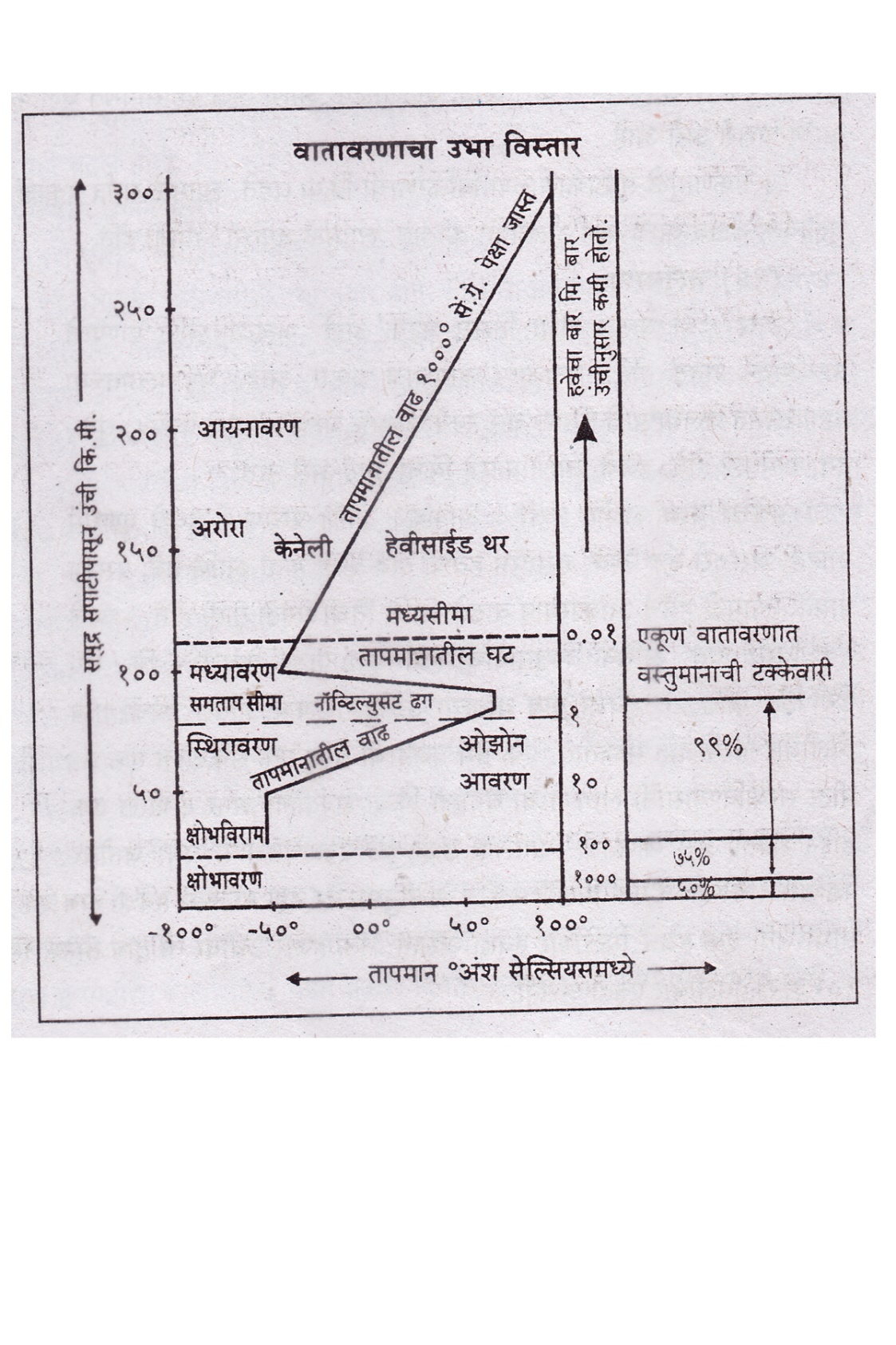